Lenguaje y Comunicación
1° básicos 2020
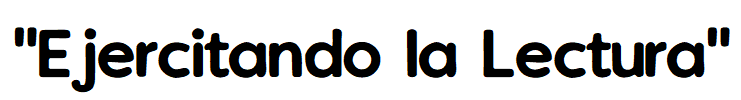 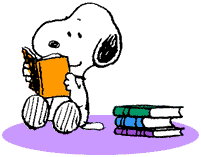 Orientaciones para el(la) apoderado(a):
El(la) estudiante debe practicar las lecturas del PPT sentado frente al computador o Tablet.
Disponga de un espacio cómodo y que permita la concentración.
En cada diapositiva modele la lectura, ejemplificando como hacerlo al niño(a). Luego permítale que lo haga de forma independiente.
Invite al estudiante a realizar la actividad de forma amigable y desafiante. Permitiéndole motivarse con el ejercicio de leer.
Felicite al estudiante en cada pequeño logro, esto le permitirá fortalecer su confianza, para las próximas experiencias con la lectura.
Se recomienda practicar una lectura diaria, no es necesario estudiar la presentación completa un solo día.
¡Agradecemos su colaboración!
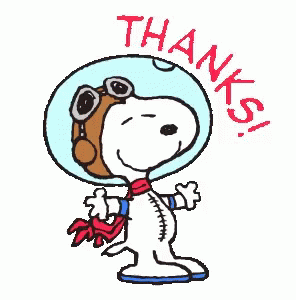 Clickear  botones de audio para escuchar
Recordemos…
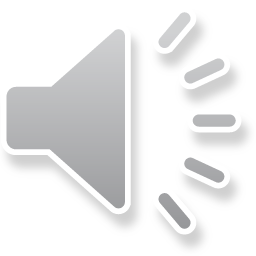 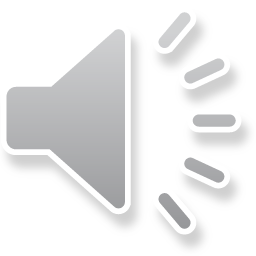 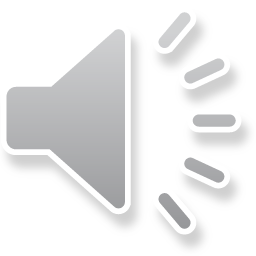 E  e
A   a
I   i
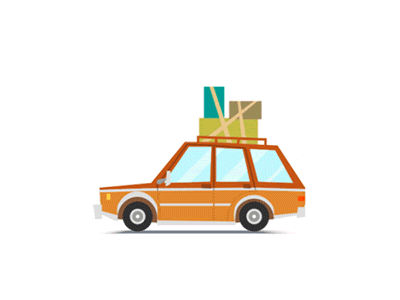 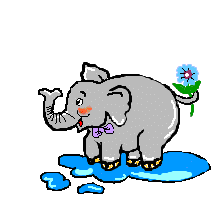 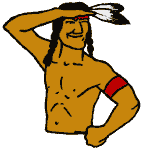 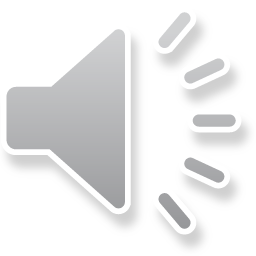 U  u
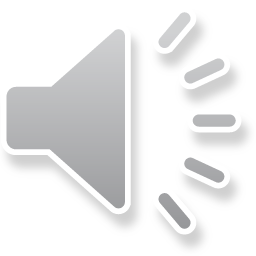 O  o
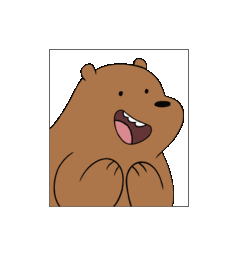 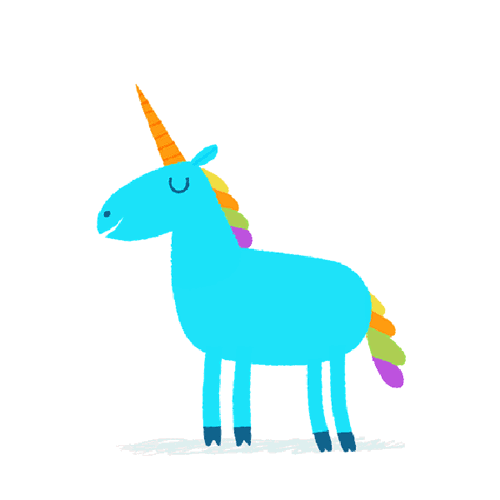 Lectura N°1: Vocales
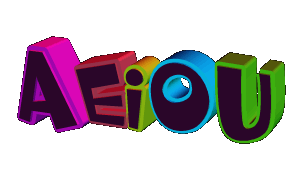 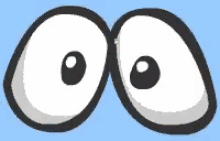 Mira

Escucha

y Repite
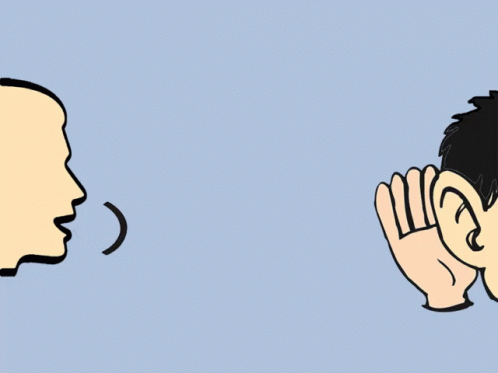 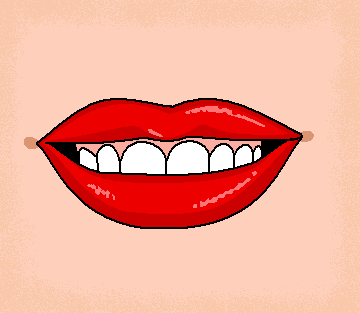 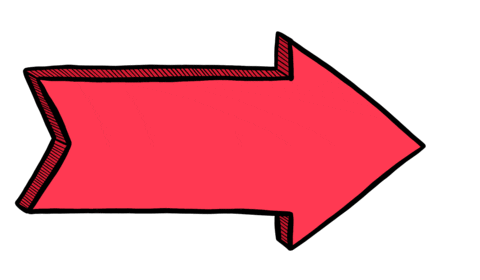 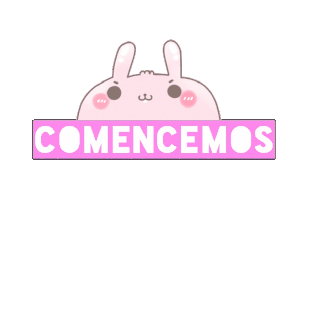 Clickear  botones de audio para escuchar
E	      U  	        A		   I	          O
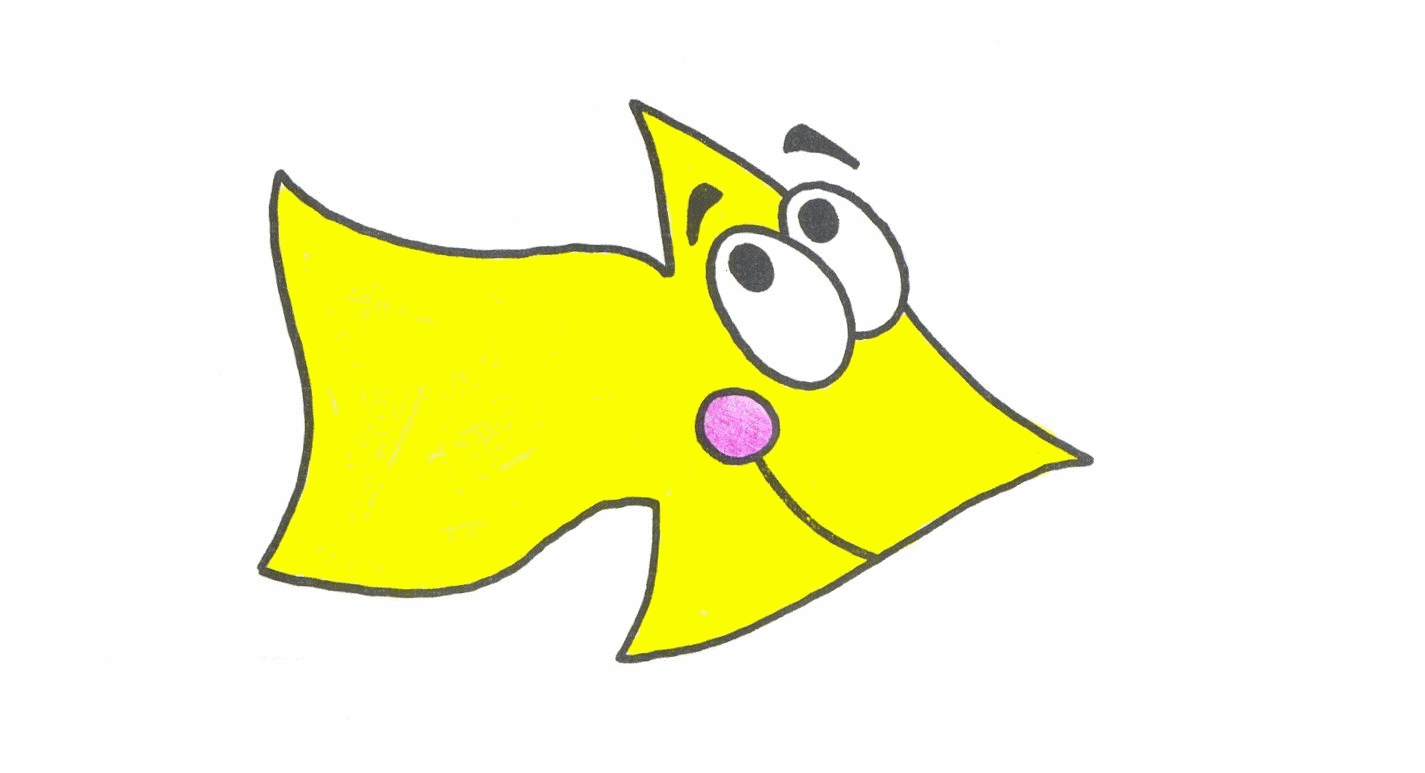 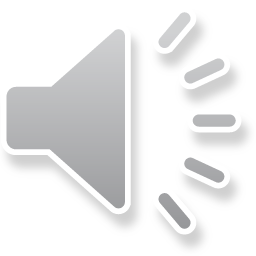 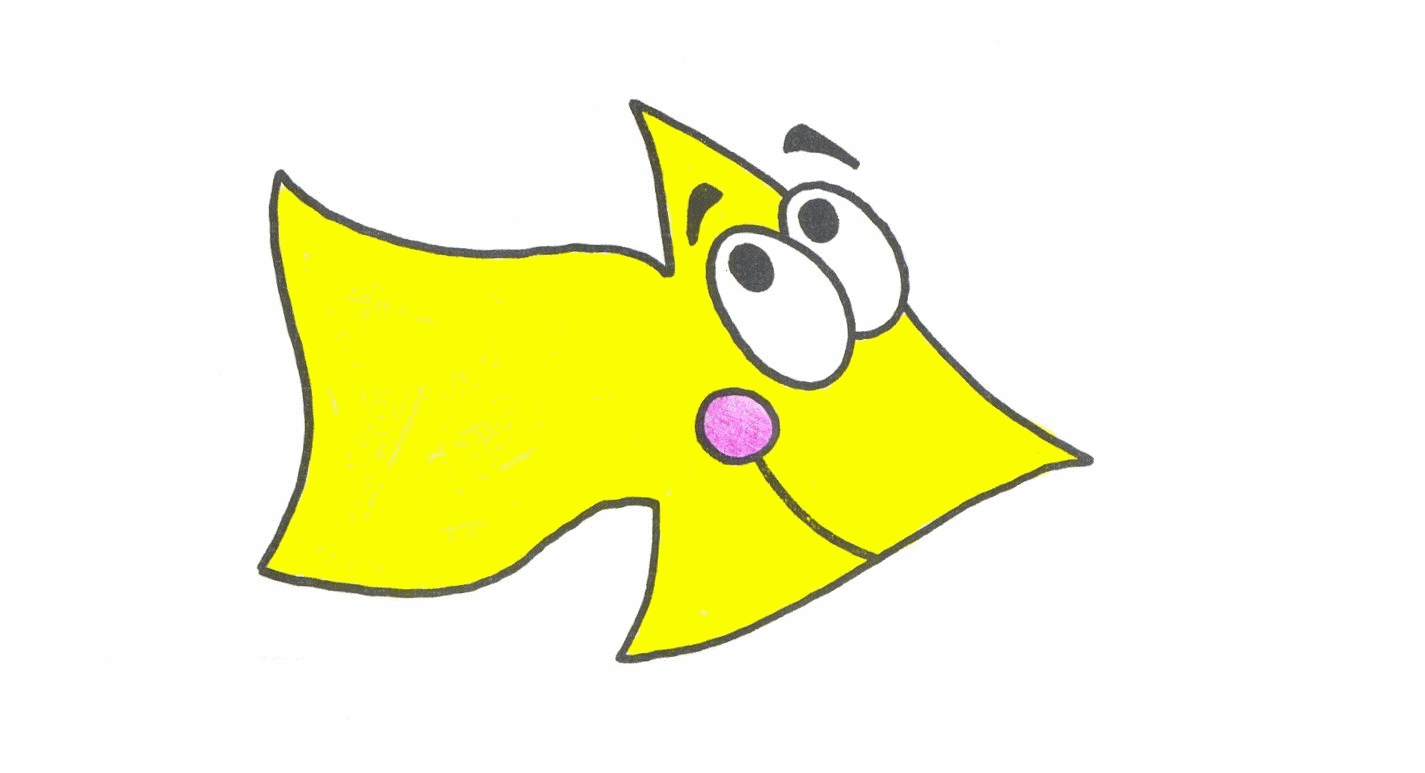 au		       	ei				ua
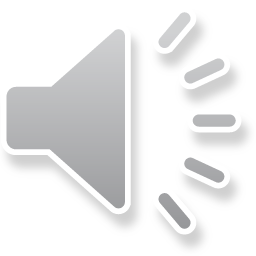 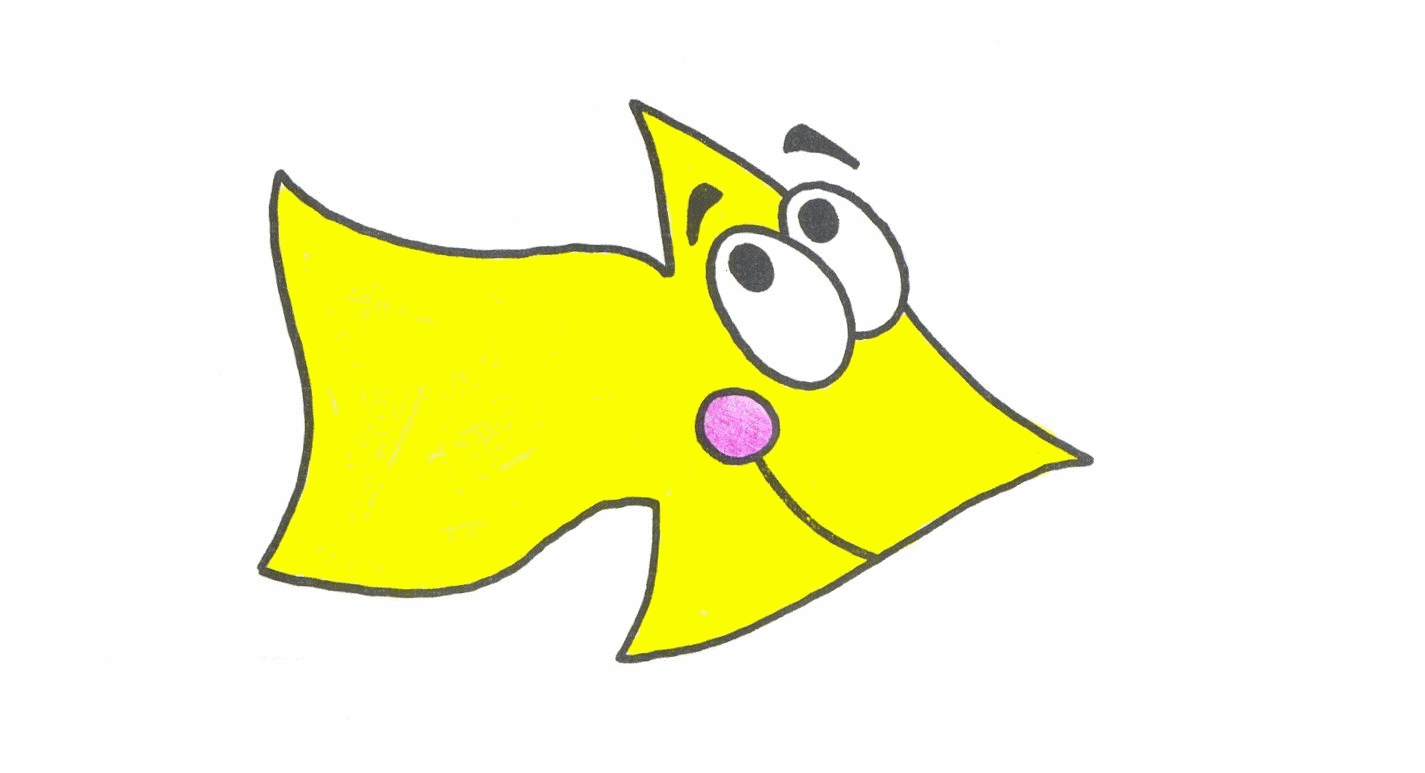 ea	                   oa		         	oi
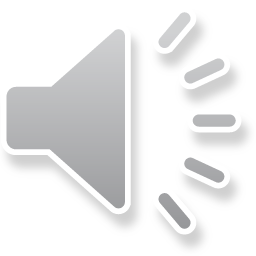 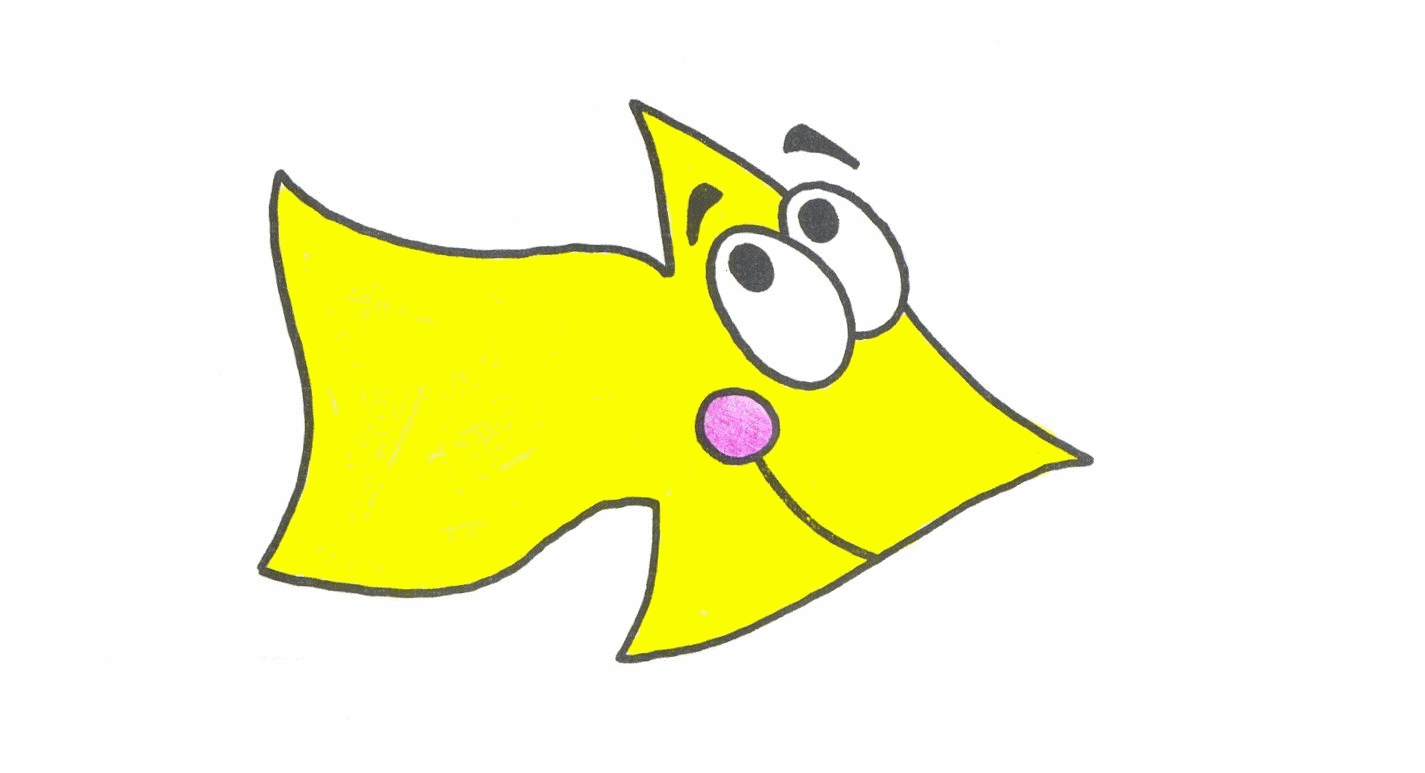 ui				ai				eu
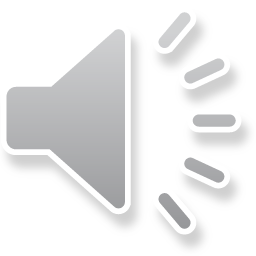 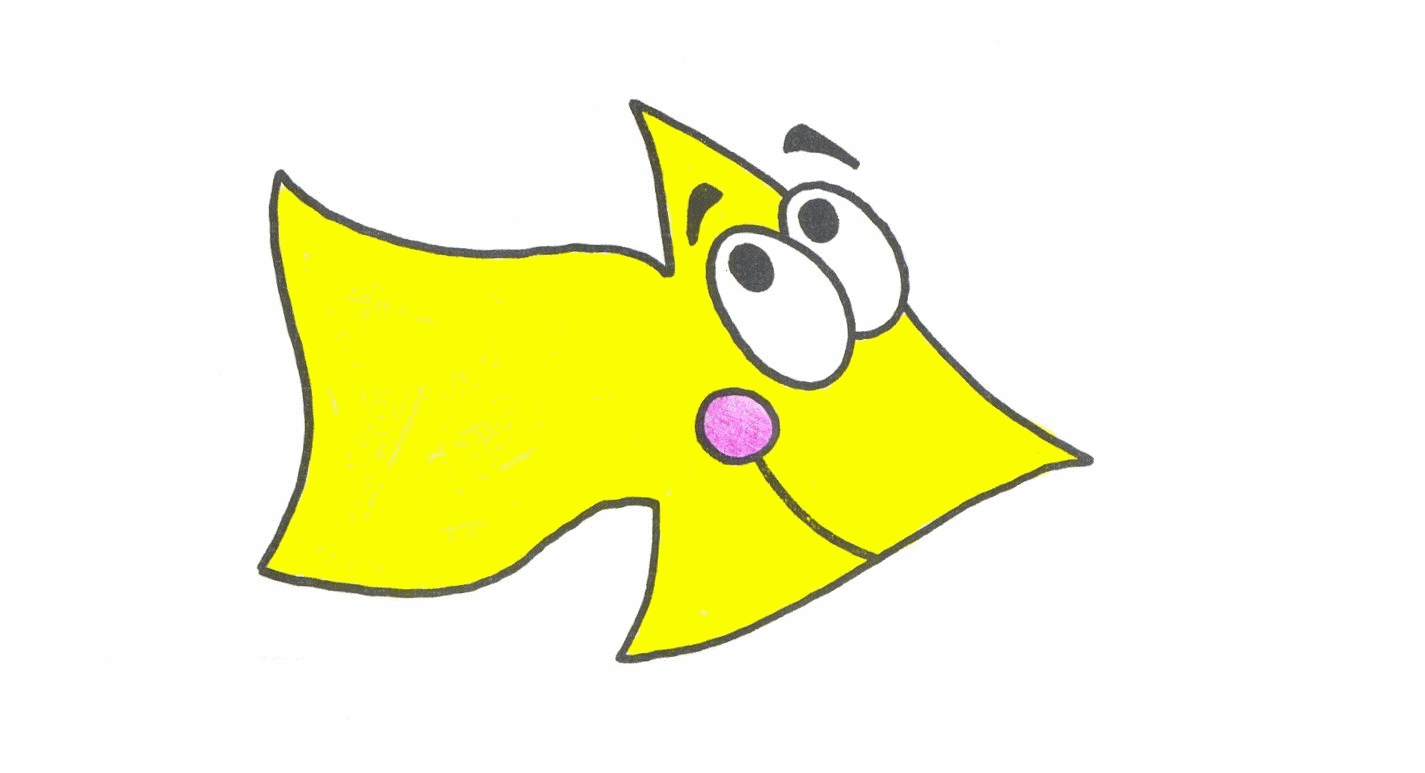 oia                   oea                     uia
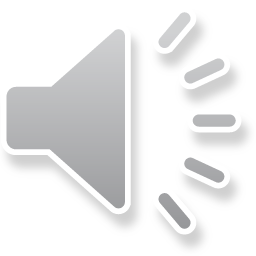 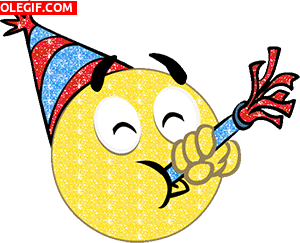 ¡BUEN TRABAJO!
Ahora puedes hacerlo tú solito…
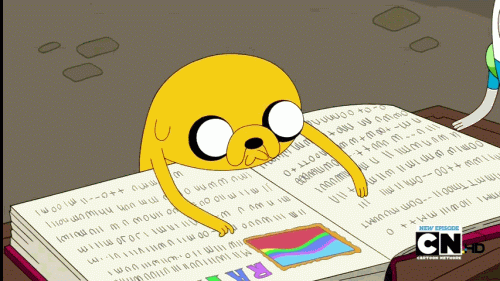 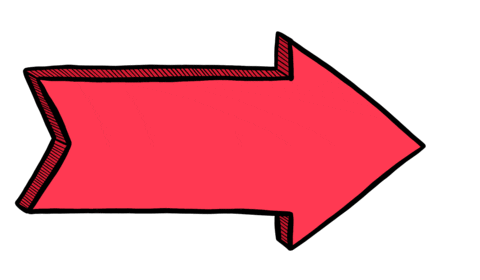 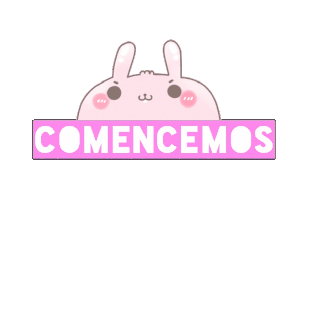 E	      U  	        A		   I	          O
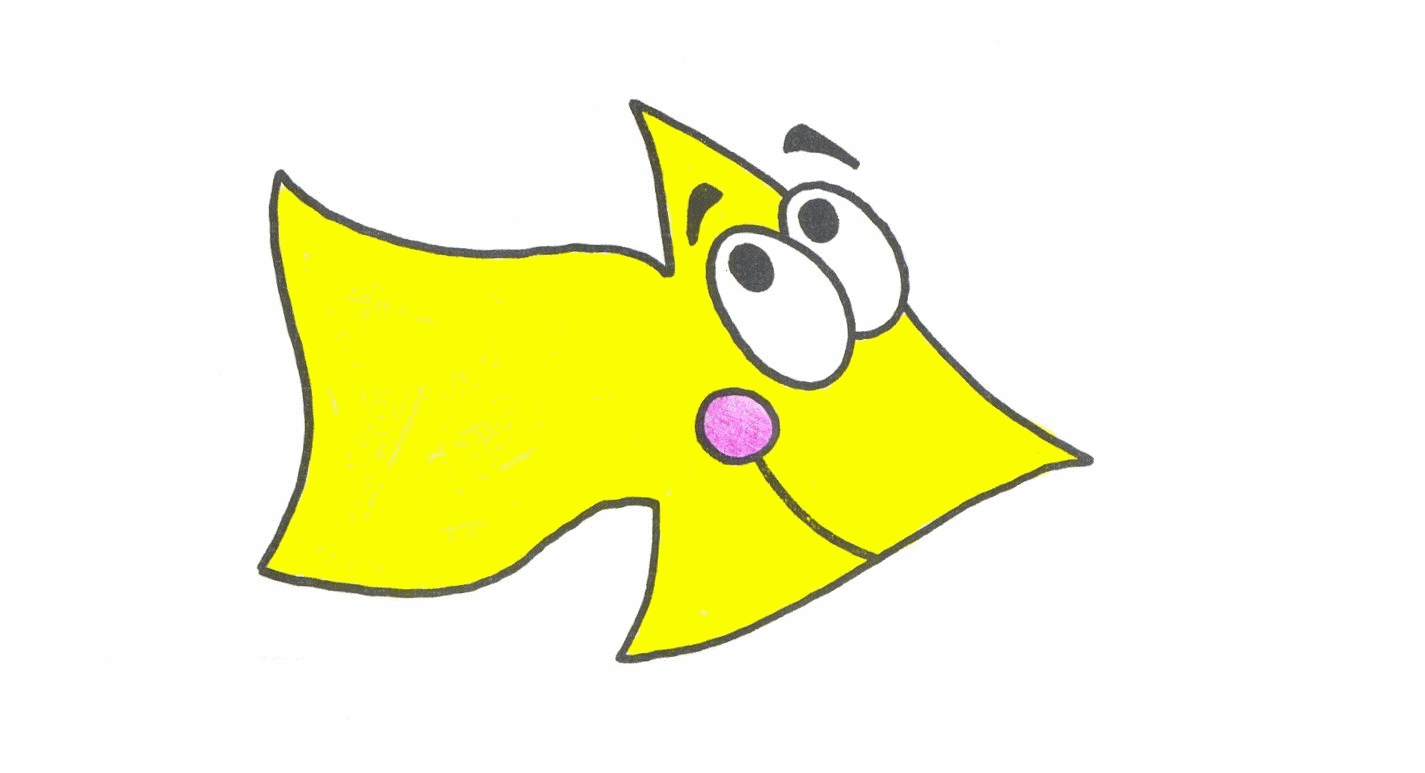 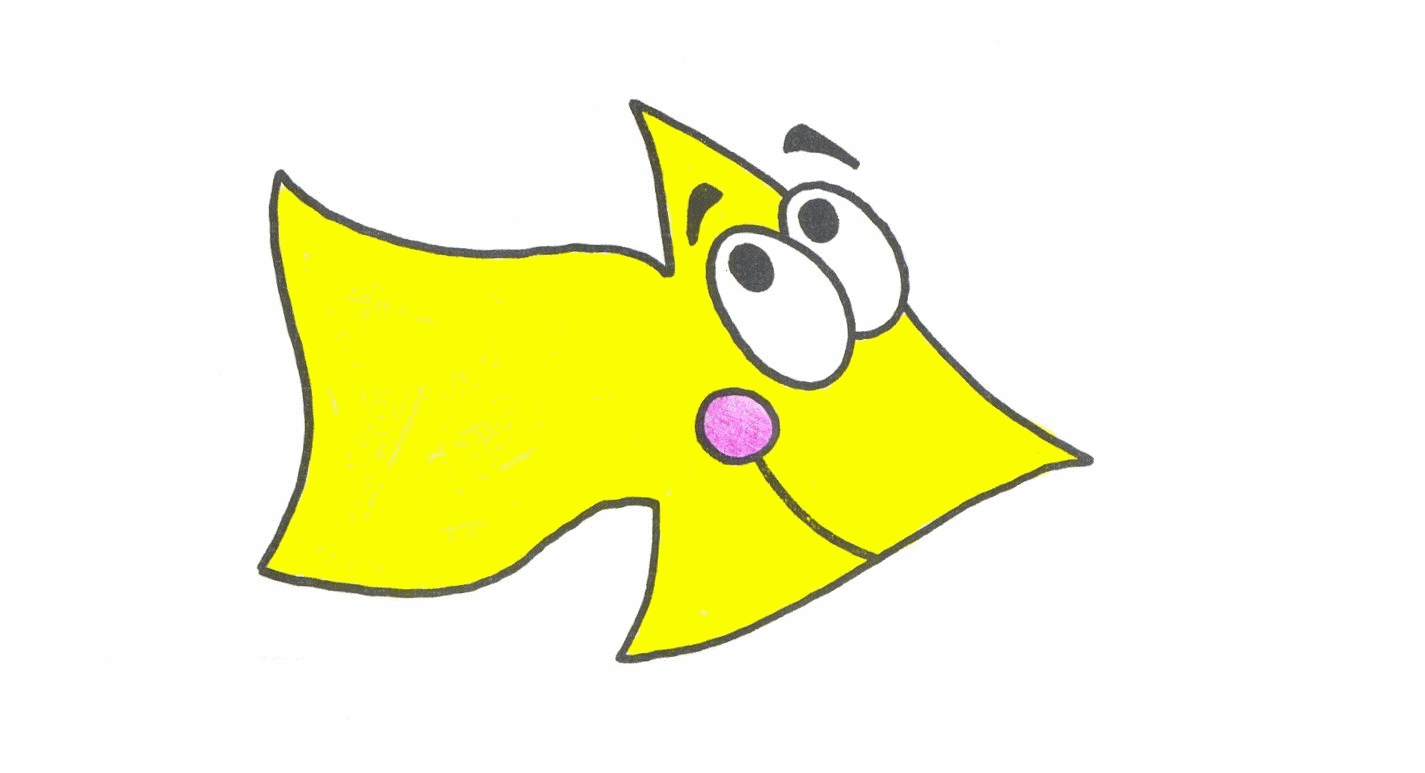 au		       	ei				ua
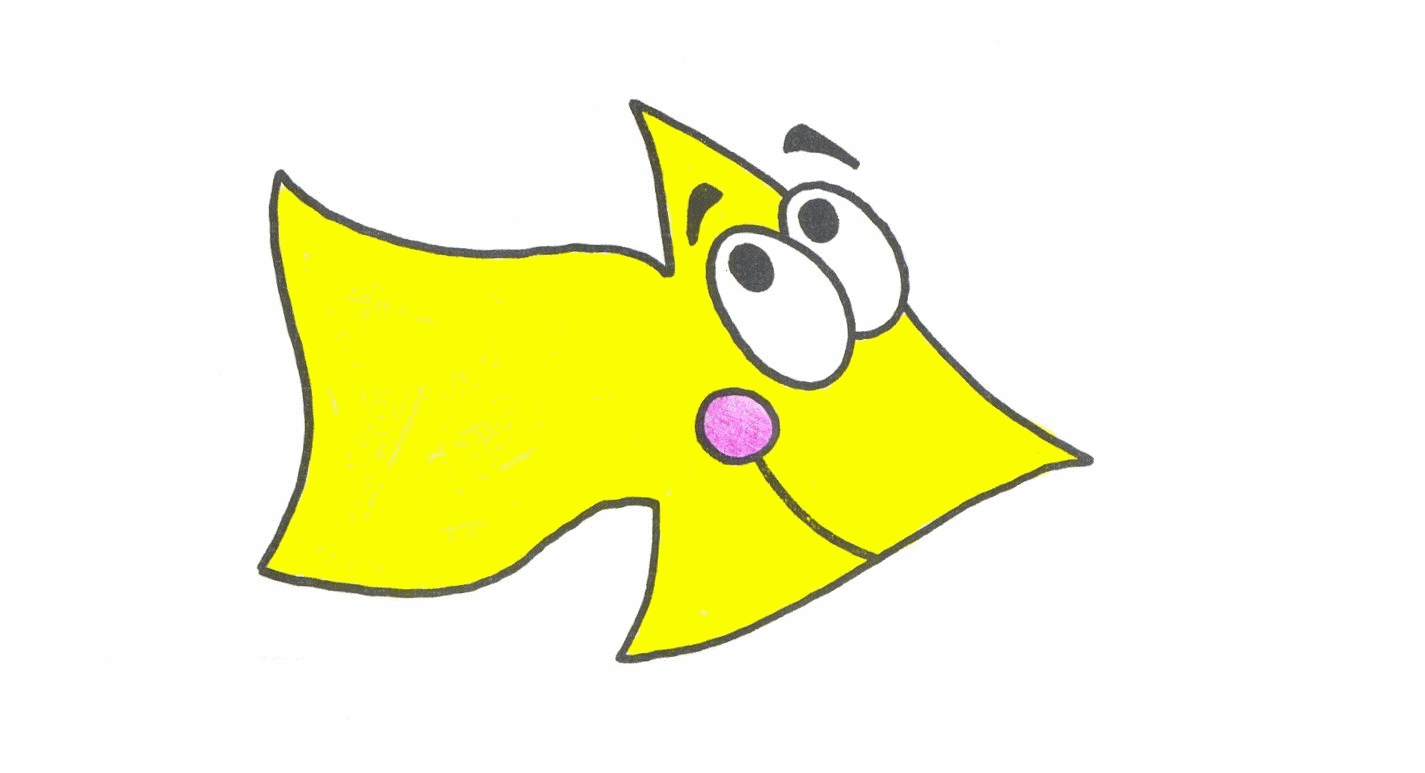 ea	                   oa		         	oi
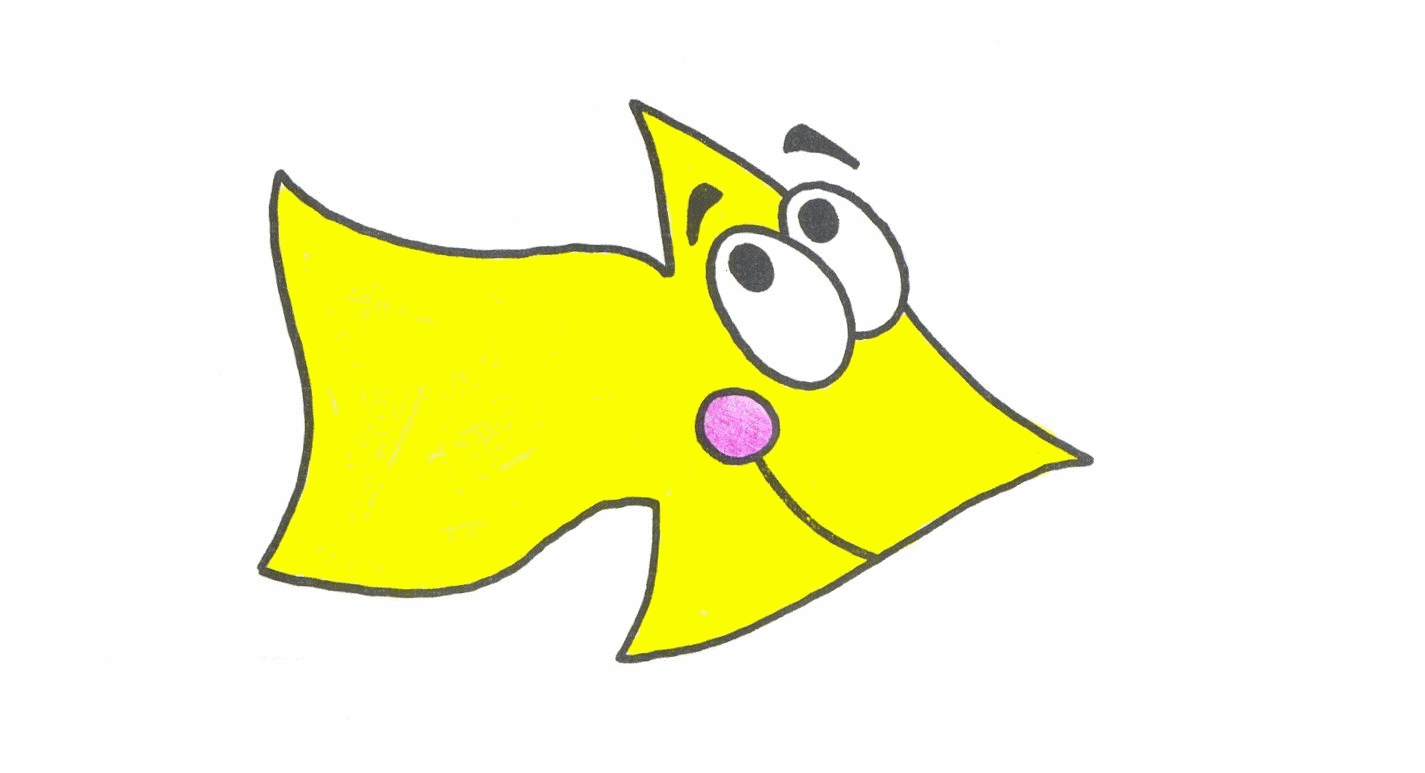 ui				ai				eu
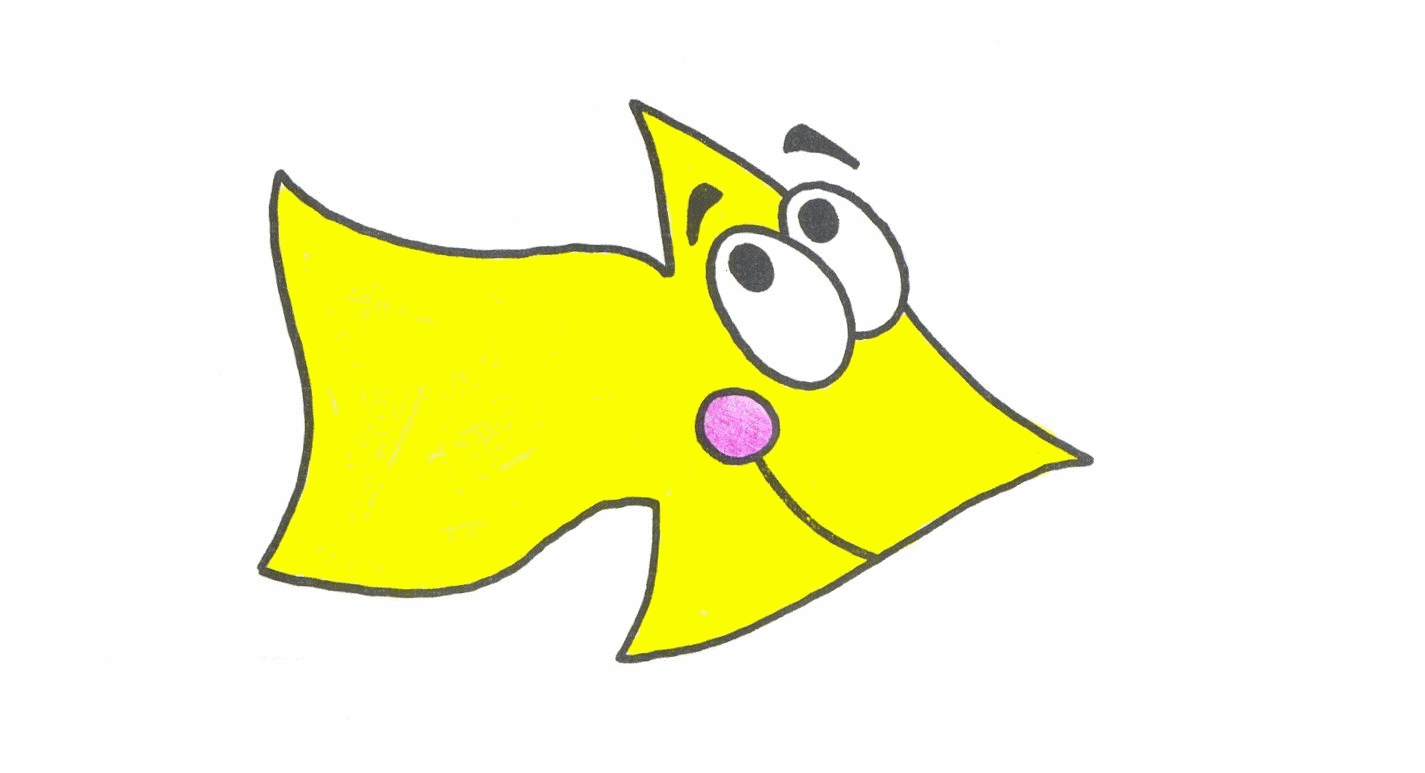 oia                   oea                     uia
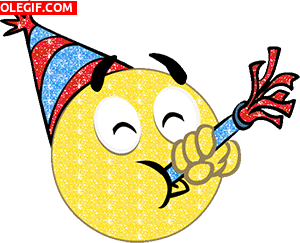 ¡LO HICISTE MUY BIEN!
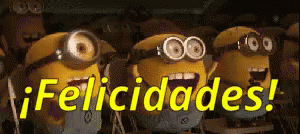 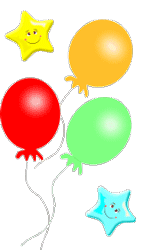 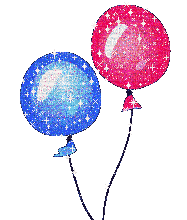